Powiatowa Społeczna Rada do Spraw Osób Niepełnosprawnych
Powiat Świdnicki w Świdniku 
2016-2020
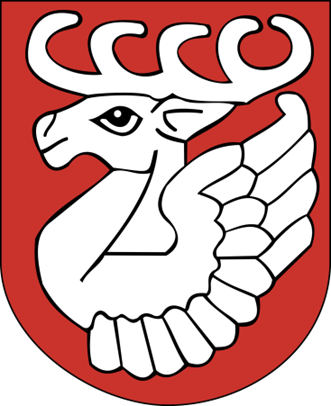 Andrzej Kaciuczyk -  Przewodniczący Rady
Elżbieta Krupa       -  Wiceprzewodnicząca Rady
Dorota Zybała        -  Sekretarz Rady
Działania Rady w 2018 r.
Opiniowanie podziału środków z PFRON. 
Opiniowanie projektów uchwał Rady Powiatu oraz propagowaniei wspieranie działań mających wpływ na stanowione prawo w zakresie niepełnosprawności. 
Udział w spotkaniach organizacji pozarządowych działających na rzecz osób niepełnosprawnych.  
Reprezentowanie środowiska osób niepełnosprawnych celem realizacji ich praw i rozwiązywania problemów.
Inicjowanie działań mających na celu integrację środowisk osób niepełnosprawnych: „Świdnik dla autyzmu.”, „Dzień Godności Osób Niepełnosprawnych”.
Planowane działania Rady w 2019 r.
Opiniowanie projektów uchwał i programów pod kątem ich skutków dla osób niepełnosprawnych.
Działania  na rzecz osób starszych i niepełnosprawnych w mieście. 
Działania na rzecz Rodziny - Światowy Dzień Inwalidy.
Monitorowanie realizacji zadań z zakresu rehabilitacji zawodowej i społecznej osób niepełnosprawnych  realizowanych w Powiecie Świdnickim
Wspieranie uczestnictwa osób  niepełnosprawnych w kulturze – pomoc  przy   organizacji Dnia Godności Osób Niepełnosprawnych. 
Objęcie  patronatem akcji „Świdnik dla autyzmu”. 
Działanie punktu konsultacyjnego.
Podsumowanie działalności Rady za 2019 r.